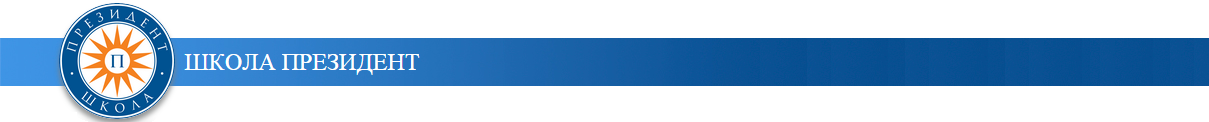 Технологии и приемы развития познавательной деятельности на уроках естественнонаучных дисциплин
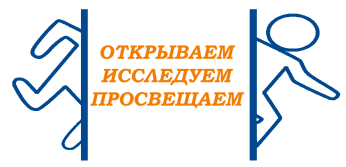 Александр Валентинович Бобуров, 
учитель физики, 
методист кафедры естественнонаучных дисциплин и информационных технологий
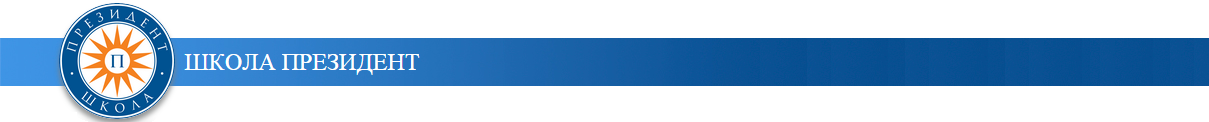 Технологии и методы, 
используемые в работе педагогами кафедры
 
1. Системно-деятельностный подход.
2. Развитие критического мышления.
3. Технология проблемного обучения.
4. Технология проектного обучения (метод проектов).
5. Игровые технологии.
6. Модульное обучение.
7. Технология интеллект-карт.
8. Поисково-исследовательский метод.
9. Личностно-ориентированный подход.
10. Технология уровневой дифференциации.
11. Обучение в сотрудничестве (командная, групповая работа).
12. Информационно-коммуникационные технологии.
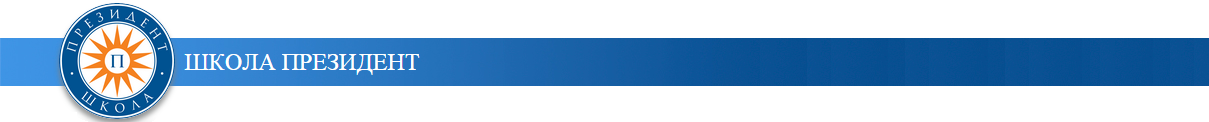 Технологии и методы, 
используемые в работе педагогами кафедры
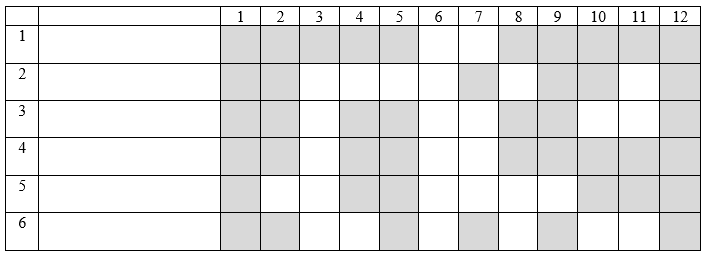 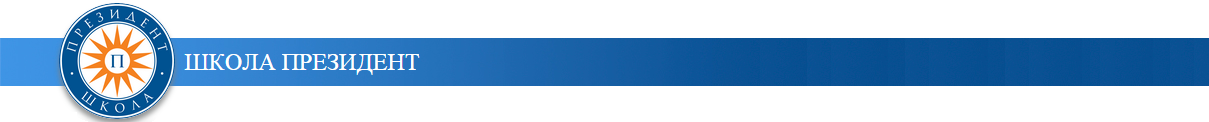 Интерактивность — это принцип организации системы, при котором цель достигается информационным обменом элементов этой системы.
УЧЕНИК
УЧИТЕЛЬ
УЧЕНИК
ПРЕДМЕТ
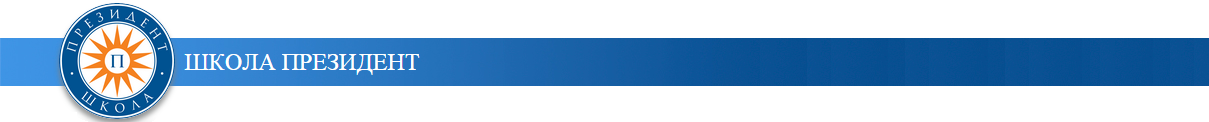 УЧЕНИК
УЧИТЕЛЬ
УЧЕНИК
контроль
взаимоконтроль
самоконтроль
коррекция
ПРЕДМЕТ
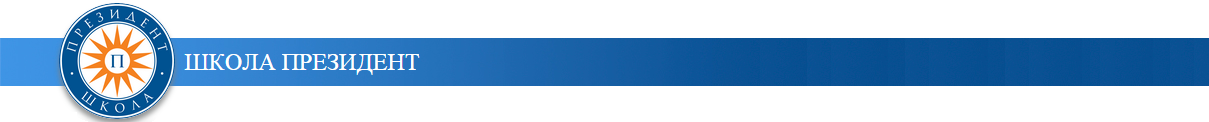 Интерактивный зачёт
Работа в группах сменного состава
Использование разных форм работы
Использование полученных знаний в нестандартной обстановке
Оперативное получение информации об уровне усвоения материала
Дифференцированные итоги
Персональный срез знаний
Высокий уровень коммуникации
Побуждение к самоанализу по итогам работы
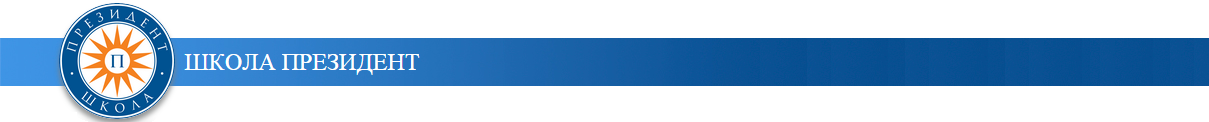 Интерактивный зачёт
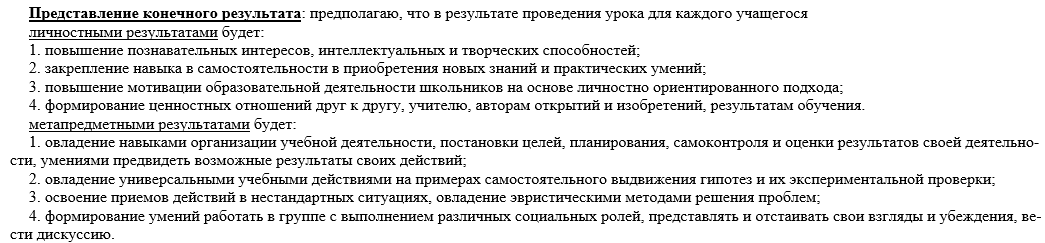 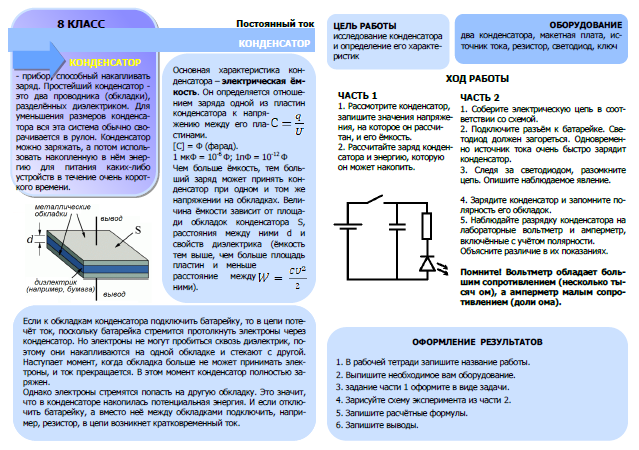 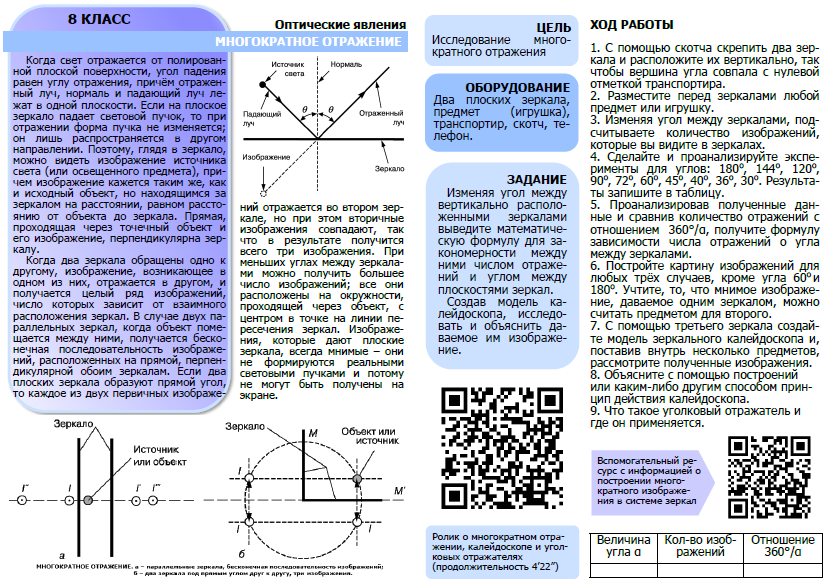 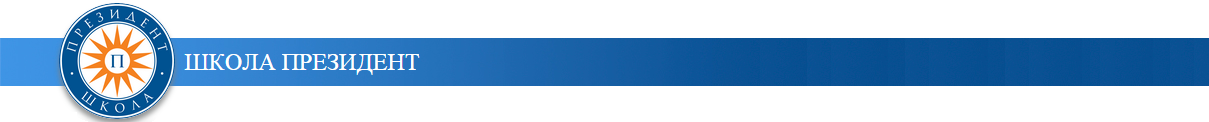 Эволюция человека
  
Проанализируйте интерактивную диаграмму «Объем мозга ископаемых гоминоидов» 
 
Ссылка: antropogenez.ru/brains-timeline/ 
 
Какие сведения вы почерпнули из анализа этой диаграммы?
Что узнали нового и что вас удивило?
Каков возраст первых ископаемых Homo sapiens?
Какие виды Homo известны науке?
Как меняется мозг Homo sapiens? Каковы причины этого изменения? 
В какую эпоху мозг Homo sapiens был самым большим?
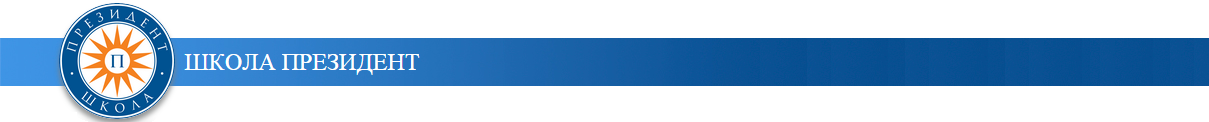 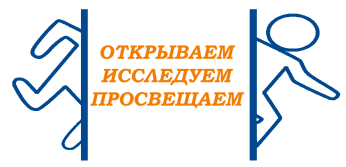